„Svi mi moramo stvarati kazalište da bi saznali tko smo i što možemo postati.”„Možda kazalište samo po sebi nije revolucija, ali je zasigurno pokusza nju.”                                          Augusto Boal  - spectator(gledatelj-promatrač)           	„spect -actor”  (gledatelj- izvođač)- spectacle-theatre(kazalište-kao-predstava)   „rehearsal theatre” (kazalište kao pokus)
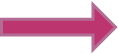 FORUM TEATARu srednjoškolskom odgoju i obrazovanju
Jasmina Žiljak Ilinčić, 
dramska pedagoginja, pripovjedačica, dipl.učiteljica
Forum teatar je oblik dramsko-pedagoške tehnike i interaktivnog kazališta u kojem gledatelji aktivno sudjeluju u rješavanju nekog društvenog problema (vidljivi oblik opresije).
Forum teatar je jedna od metoda(vrsta) Kazališta potlačenih koju je 70.´-ih god. prošlog stoljeća osmislio brazilski redatelj Augusto Boal. Scene nastaju kroz niz različitih vježbi i igara, a glumci, ni publika ne moraju imati nikakvog kazališnog iskustva.Forum tetar najpoznatiji je oblik tog Kazališta.
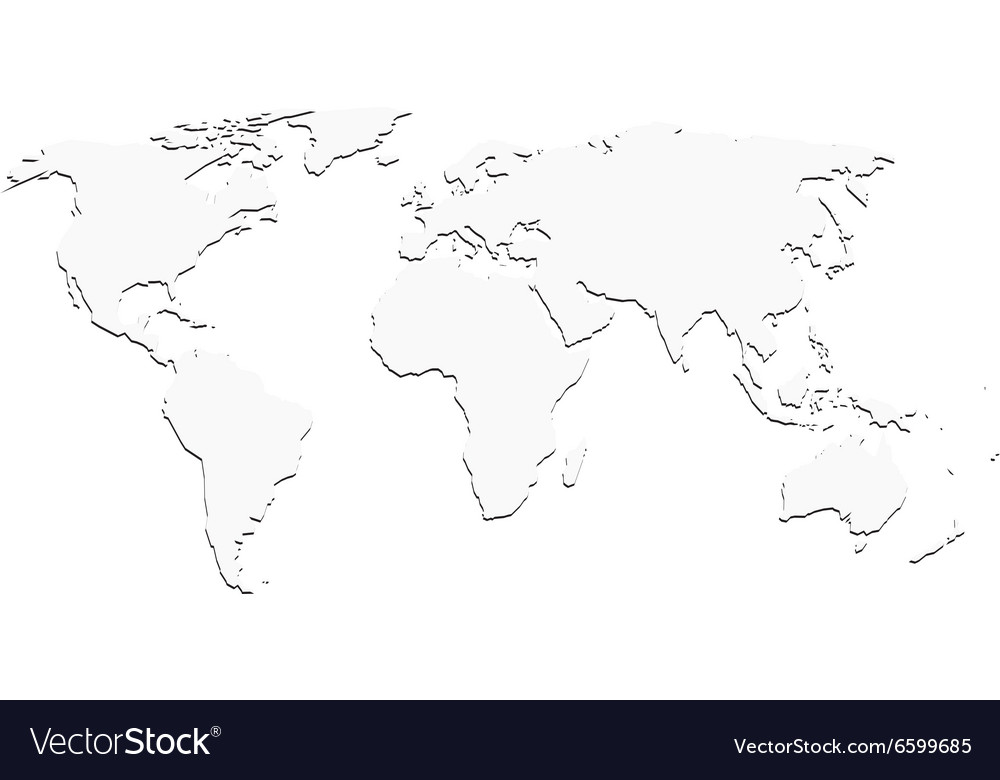 Forum teatar je NASTAO 1973. god. , a DANAS SE IZVODI U PREKO 100 ZEMALJA SVIJETA ( Engleska, Nizozemska, Norveška, Kanada, Njemačka, Italija...)
U Hrvatsku je ova vrsta Kazališta
 potlačenih došla krajem prošlog i
 početkom ovog stoljeća( Teatar Exit,
Teatar Tirena, GKM- Split..),a u zadnje
 vrijeme opet  oživljuju elementi foruma u
 nekim dramskim studijima. 
     Forum predstave igrale su 2017. godine u        Kazalištu PlayDrama- Split, te u HNK Split.
Tko je Augusto Boal?
Augusto Boala- tvorac Forum kazališta
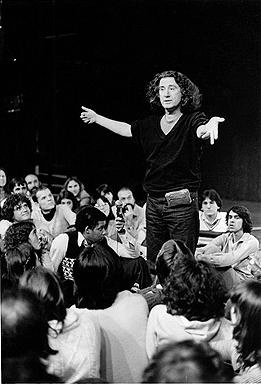 kazališni redatelj

             profesor kemije

             političar

             aktivist

             pisac
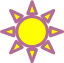 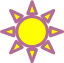 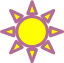 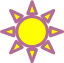 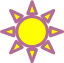 ZADACI RADIONICA FORUM TEATRA U SREDNJOJ ŠKOLI:
komunikacijska kultura
aktivno i odgovorno sudjelovanje u životu zajednice-socijalna angažiranost
razvoj tolerancije, empatije, razumijevanja i demokratičnosti
razvoj socijalnih vještina i suradničkih sposobnosti 
zdrava  (samo)kritičnost
poticanje formiranja i jasnog izražavanja vlastitog stava, samopouzdanje
razvoj divergentnog mišljenja
razvoj kreativnosti i inovativnih sposobnosti
prevencija agresivnih oblika ponašanja
usvajanje tehnika forum kazališta
# NN 17/2019 (20.2.2019.), Zakon o knjižnicama i knjižničnoj djelatnosti   
https://narodne-novine.nn.hr/clanci/sluzbeni/full/2019_02_17_356.html
# Standard za školske knjižnice
 https://narodne-novine.nn.hr/clanci/sluzbeni/2000_03_34_698.html
OBAVEZNE SASTAVNICE FORUM PRIČE-PREDSTAVE FORUM TEATRA:
TEMA: TLAČENJE
MINIMALNO DVA LIKOVA:    - Žrtva tlačenja (Protagonist)    - Tlačitelj ( Antagonist )    - Promatrači/Svjedoci (Tritagonisti)    - Potencijalni pomagač/-i    - Džoker
realan problem 
jasna priča, uloge i odnosi (Tko je tlačitelj? Tko je žrtva?)
vidljivo tlačenje
gledatelji mogu mijenjati (igrati) sve likove, osim lika tlačitelja
nema čarobnih rješenja ( „Stop!Magic.”)
TEHNIKE FORUM TEATRA:
vježbe upoznavanja i povjerenja
zamrznute slike
kolumbijska hipnoza
vježbe zajedničkog propitivanja i spoznavanja
modeliranje/ Kipovi /Preslikavanje kipova
pokusne tehnike
oblikovanje forum- priče ( prizora)
uključivanje džokera
igrani prizori( improvizacije)
izvedba forum- priča( predstava)
...
Održane radionice forum teatra(izdvojeno):
srednjoškolci volonteri Crvenog križa
pedagoški djelatnici- „Koračić”- Matica hrvatska, Split
Centar izvrsnosti- Program usavršavanja odgojno- obrazovnih djelatnika na području Splitsko-dalmatinske županije- „Nastavnik za nastavnika”, stručna edukacija na temu:„ Forum teatar u odgojno-obrazovnom procesu“( Elektrotehnička škola Split)
ForUmovanje”- radionica i predstava Kazalište PlayDrama Split
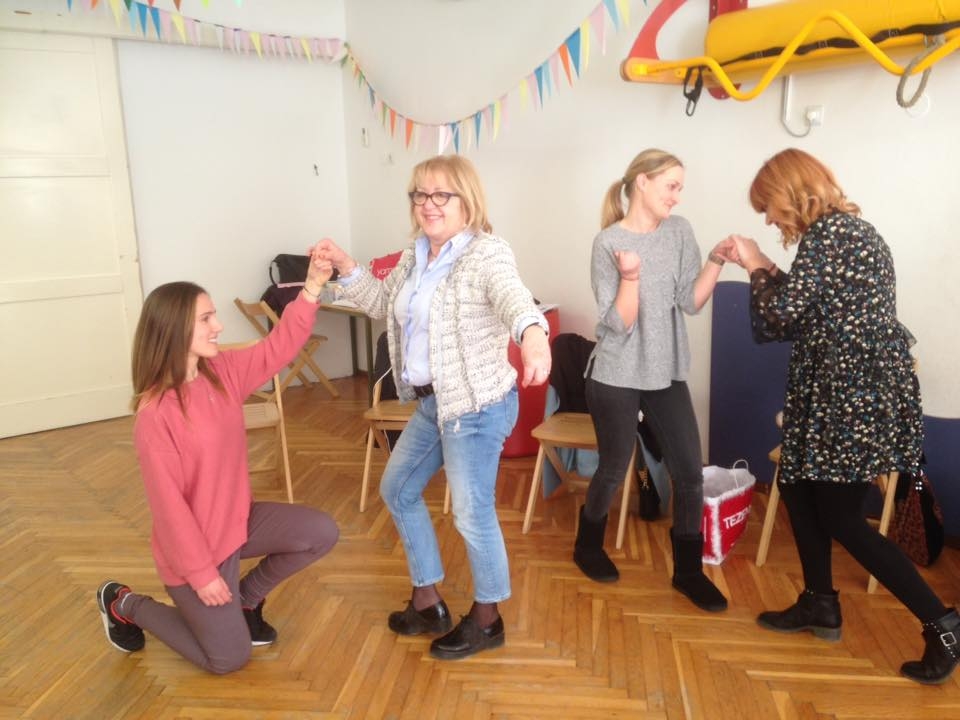 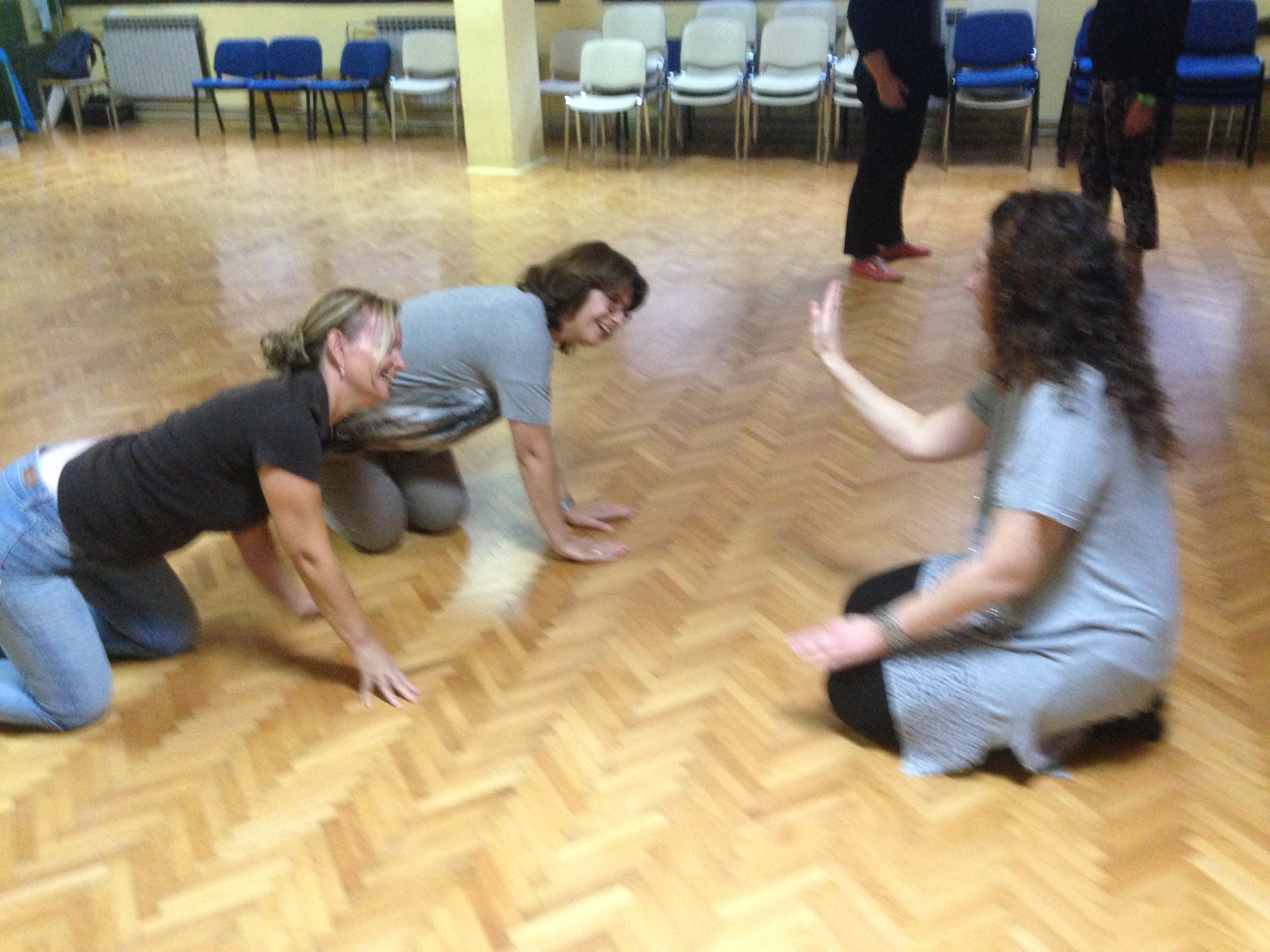 Forum predstava „FORUMOVANJE” polaznika Glumačkog studija kazališta PlayDrama, Split, 2017.god.
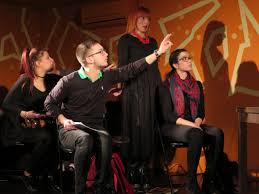 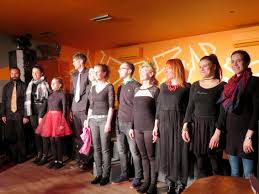 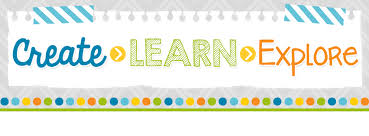 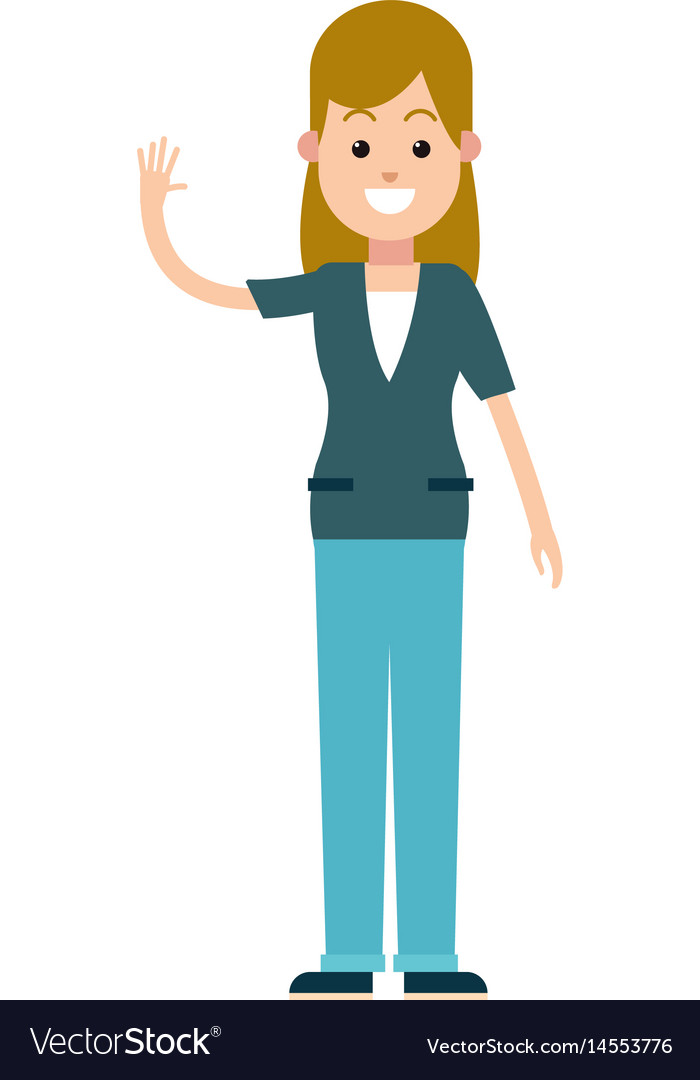 Jasmina Žiljak Ilinčić 
                                        ziljakj@gmail.com
     fb „KRIES Kreativno-edukativni studio”